Commercial Babylon Falls
Revelation 18:1-24
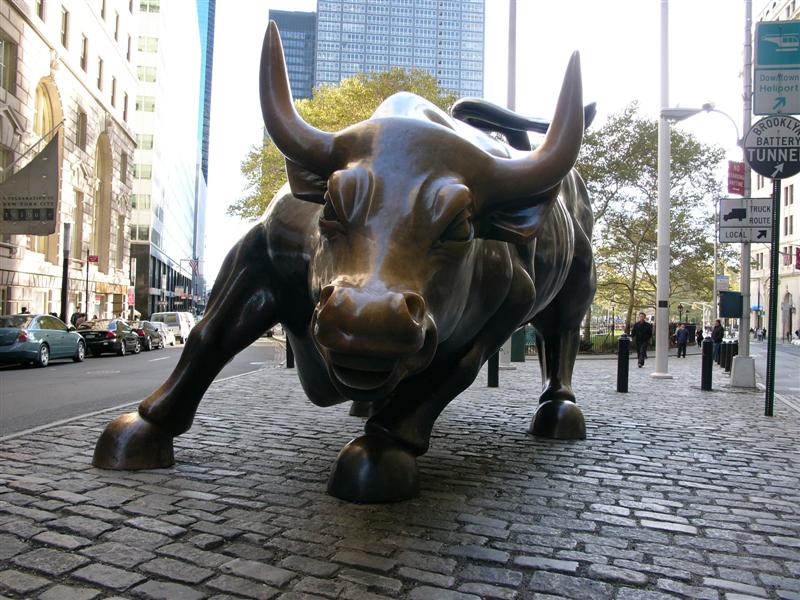 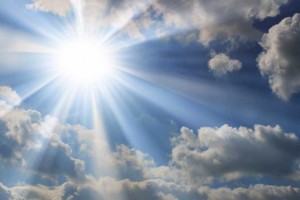 “And after these things I saw another angel come down from heaven having great power; and the earth was lightened with his glory.”  (Revelation 18:1)
“And he cried mightily with a strong voice, saying, Babylon the great is fallen, is fallen, and is become the habitation of devils, and the hold of every foul spirit, and a cage of every unclean and hateful bird.”   (Revelation 18:2)
God  through Isaiah  foretold of the ancient city of Babylon’s destruction:

	“And Babylon, the glory of kingdoms, the beauty of the Chaldees' excellency, shall be as when God overthrew Sodom and Gomorrah. It shall never be inhabited, neither shall it be dwelt in from generation to generation: neither shall the Arabian pitch tent there; neither shall the shepherds make their fold there. But wild beasts of the desert shall lie there; and their houses shall be full of doleful creatures; and owls shall dwell there, and satyrs shall dance there. And the wild beasts of the islands shall cry in their desolate houses, and dragons in their pleasant palaces: and her time is near to come, and her days shall not be prolonged.” (Isaiah 13:19-22)
By  141 BC, when the Parthian Empire took over the region, Babylon was in complete desolation and obscurity.
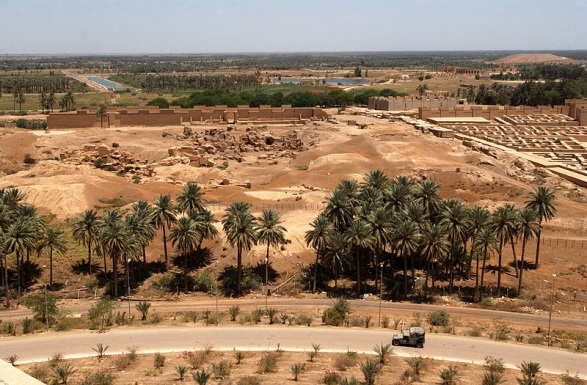 An archaeological excavation of Babylon was conducted by Claudius James Rich in 1811–12 and again in 1817.   For over 1900 years the city was in obscurity.
              It has not been rebuilt.
Clearly the Babylon being addressed here is the world’s system of commerce which is based on ungodliness, greed, and rebellion against God. 

	“For all nations have drunk of the wine of the wrath of her fornication, and the kings of the earth have committed fornication with her, and the merchants of the earth are waxed rich through the abundance of her delicacies.”  (Revelation 18:3)
“ And I heard another voice from heaven, saying, Come out of her, my people, that ye be not partakers of her sins, and that ye receive not of her plagues.”  (Revelation 18:4)
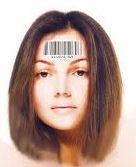 God says for believers to come out and not be a part of Babylon.     Understand that world commerce will be directed by the Antichrist and his government.   To be able to buy and sell a person must have the mark of the beast.   To receive the mark of the beast is to be condemned to the Lake of Fire.
“For her sins have reached unto heaven, and God hath remembered her iniquities. 	Reward her even as she rewarded you, and double unto her double according to her works: in the cup which she hath filled fill to her double.”  (Revelation 18:5-6)
“How much she hath glorified herself, and lived deliciously, so much torment and sorrow give her: for she saith in her heart, I sit a queen, and am no widow, and shall see no sorrow. “  (Revelation 18:7)
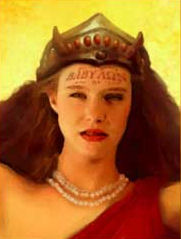 “Therefore shall her plagues come in one day, death, and mourning, and famine; and she shall be utterly burned with fire: for strong is the Lord God who judgeth her.”    (Revelation 18:8)
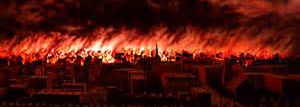 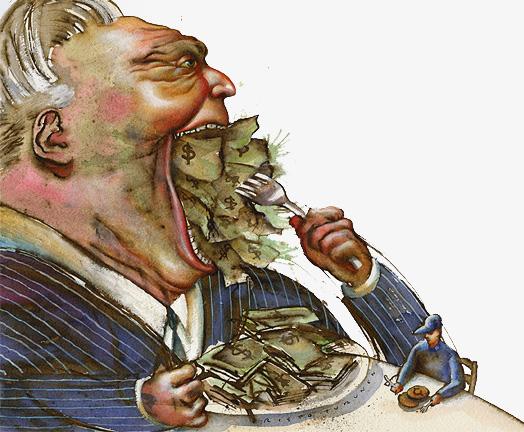 “And the kings of the earth, who have committed fornication and lived deliciously with her, shall bewail her, and lament for her, when they shall see the smoke of her burning, 	Standing afar off for the fear of her torment, saying, Alas, alas, that great city Babylon, that mighty city! for in one hour is thy judgment come.”   (Revelation 18:9-10)
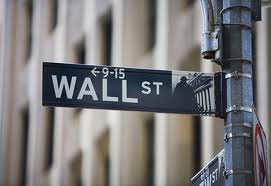 And the merchants of the earth shall weep and mourn over her; for no man buyeth their merchandise any more: The merchandise of gold, and silver, and precious stones, and of pearls, and fine linen, and purple, and silk, and scarlet, and all thyine wood, and all manner vessels of ivory, and all manner vessels of most precious wood, and of brass, and iron, and marble, And cinnamon, and odours, and ointments, and frankincense, and wine, and oil, and fine flour, and wheat, and beasts, and sheep, and horses, and chariots, and slaves, and souls of men.”  (Revelation 18:11-13)
“And the fruits that thy soul lusted after are departed from thee, and all things which were dainty and goodly are departed from thee, and thou shalt find them no more at all.”  (Revelation 18:14)
Verses 11-13  lists  28 different types of commodities, no longer to be found in Babylon  anymore after her downfall. Most shocking on this list is the mention of “human souls” (Verse 13)
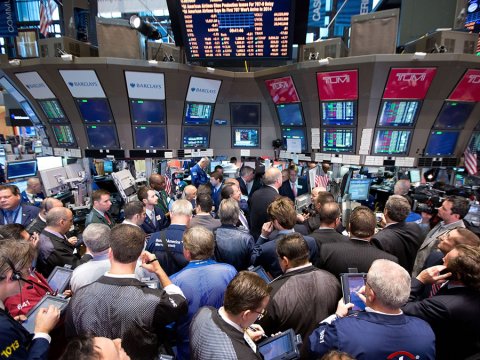 “The merchants of these things, which were made rich by her, shall stand afar off for the fear of her torment, weeping and wailing, And saying, Alas, alas, that great city, that was clothed in fine linen, and purple, and scarlet, and decked with gold, and precious stones, and pearls!”  (Revelation 18:15-16)
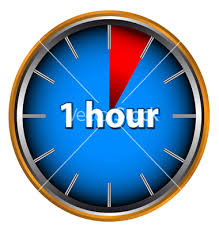 “For in one hour so great riches is come to nought.
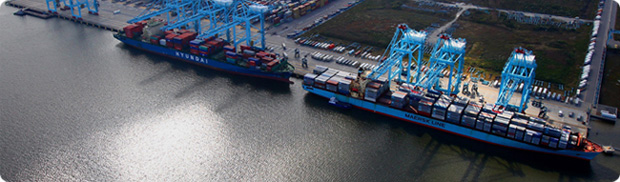 “And every shipmaster, and all the company in ships, and sailors, and as many as trade by sea, stood afar off, And cried when they saw the smoke of her burning, saying, What city is like unto this great city!”  (Revelation 18:17-18)
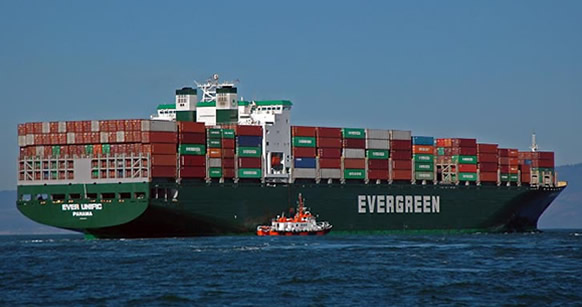 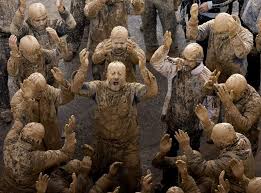 “And they cast dust on their heads, and cried, weeping and wailing, saying, Alas, alas, that great city, wherein were made rich all that had ships in the sea by reason of her costliness! for in one hour is she made desolate.”  (Revelation 18:19)
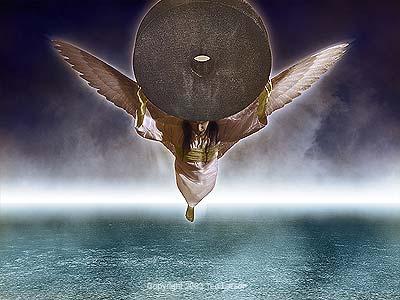 “Rejoice over her, thou heaven, and ye holy apostles and prophets; for God hath avenged you on her. And a mighty angel took up a stone like a great millstone, and cast it into the sea, saying, Thus with violence shall that great city Babylon be thrown down, and shall be found no more at all. “  (Revelation 18:20-21)
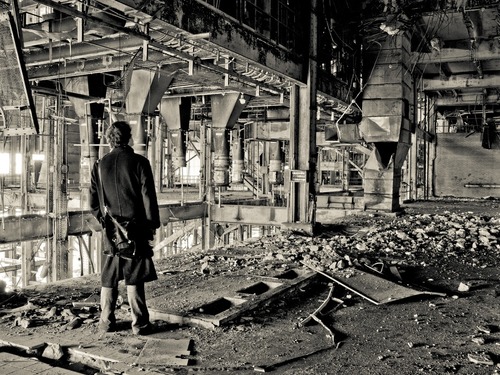 “And the voice of harpers, and musicians, and of pipers, and trumpeters, shall be heard no more at all in thee; and no craftsman, of whatsoever craft he be, shall be found any more in thee; and the sound of a millstone shall be heard no more at all in thee;” (Revelation 18:22)
”And the light of a candle shall shine no more at all in thee; and the voice of the bridegroom and of the bride shall be heard no more at all in thee: for thy merchants were the great men of the earth; for by thy sorceries were all nations deceived.”   (Revelation 18:23)
The word “sorceries” is the Greek word “pharmakeia” which means medication, sorcery, and witchcraft.     is already legal in several states and recreational drugs will soon be legal everywhere.   
     The governments of the world are already giving drugs to the masses which aids them in controlling the world.   Remember Rome.
“And in her was found the blood of prophets, and of saints, and of all that were slain upon the earth.”   (Revelation 18:24)
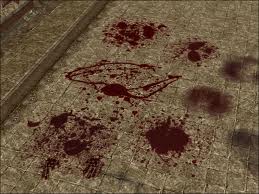